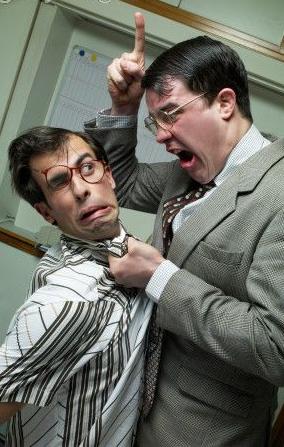 مقدمه‌اي بر ارتباطات و اصول و فنون مذاكره

احمد نخجوانيa_nakhjavani@shatel.ir
پاييز 1387
1
هدف اصلي مطالب دوره:
آشنايي با ارتباطات انساني و مرور دانسته‌هاي خود در اين زمينه
آشنايي با زبان حركات بدن به عنوان يكي از اركان مهم ارتباطات‌
تمرين براي درك مناسب‌تر زبان حركات بدن در مذاكره
ناگفته‌هايي درباره‌ي تفاوت‌هاي زنان و مردان در ارتباطات
بخش اول: 
مقدمه‌اي بر ارتباطات انساني
3
مقدمه
موضوع ارتباطات انساني، مطلب جديدي نيست و از هزاران سال قبل، مورد توجه بشر بوده است.
بيش از 80% از اوقات روزانه يک انسان عادي شهر نشين، صرف برقراي ارتباط با ديگران مي شود.
بي گمان، ارتباطات تاثير مستقيمي بر كيفيت كار و زندگي افراد دارد.
الزاما“ كلمات و اطلاعات بيش‌تر، ارتباطات را اثربخش‌تر نمي‌كند.
مهارت برقراري ارتباط موثر در خود را مي‌توان توسعه داد.
براي توسعه خود بايد به اهميت ارتباطات در زندگي واقف باشيم، موانع را بشناسيم، کانال هاي موثر را بدانيم، مخاطب را شناخته و خود را با طول موج آنان يکي کرده، مهارت هاي خود در استفاده از ابزار ارتباطي را تمرين و به کيفيت آنها اضافه كنيم.
تعريف ارتباطات:
    فرايند داد و ستد افکار، ايده‌ها، هيجانات و اطلاعات با استفاده از ابزار در دسترس براي رسيدن به مفهومي مشترک و ايجاد تغيير در نگرش و يا رفتار است.
Environment
Environment
Culture
Culture
Interest
Interest
values
values
Sex
Sex
MESSAGE
MESSAGE
Mood
Mood
Attitude
Attitude
Experience
Experience
Knowledge
Knowledge
Occupation
Occupation
Feedback Channel
عناصر سازنده ارتباطات
Noise
Noise
Noise
Context
Message Channel
Coding
Decoding
Decoding
Coding
Context
Receiver
Source
Noise
Noise
Noise
منابع شکل گيري پارازيت ها؟
دروني يا شخصي
بيروني
فرهنگ جامع (قومي)
خرده فرهنگ ها (اجتماعي)
محيط زندگي (شهر، محل)
خانواده
سازمان
ابزارهاي اصلي در برقراري ارتباط:
خواندن
نوشتن
صحبت کردن
گوش دادن
زبان حرکات بدن
بخش دوم: 
زبان حركات بدن
زبان حركات بدن
قريب به 70% هر ارتباط انساني غيرگويشي و غيرلغوي است
زبان بدن که شامل معاني در حرکات و ظاهر انساني است پايه اي ترين ابزار ارتباطي فرد محسوب مي شود 
آوا، نگاه کردن، حالت چهره، حرکات دست و پا و ماهيچه ها، رنگ پوست، طرز پوشش، آرايش تمامأ شامل ارتباط غير گويشي است
پيام هاي غيرگويشي اغلب به طور خودکار دريافت و تحليل مي شود
تفسير زبان حرکات ممکن است از فردي به فرد ديگر متفاوت باشد
 تحليل و تفسير زبان حرکات ممکن است از فردي به فرد ديگر متفاوت باشد. اما بروز حرکات عموميتي جهاني دارد.
 تاکنون بيش از يک ميليون حرکت در بشر رويت و ثبت شده است.  بيش‌تر اين حرکات در بشر با وجود فرهنگ و تمدن مختلف،  عموميت داشته است. با اين همه، شماري از اين حركات قراردادي و قابل يادگيري است.
زبان حركات بدن
تفاوت هاي فرهنگي / قوميت ها، نژادها
تفاوتهاي جنسيتي / زنانگي مردانگي
آوا  /  تن صدا، نحوه بيان، سکوت، خنده
فضاي شخصي /  خصوصي، طبيعي، عمومي
حالات چهره
ظاهر /  جثه، پوست
لباس و آرايش / يونيفورم‌ها، گريم صورت و بدن
حرکات دست / دست با دست، دست با بدن و اجزا صورت، دست دان
ايستادن و نشستن
نگاه کردن / انواع نگاه ها
...
فضاي شخصي
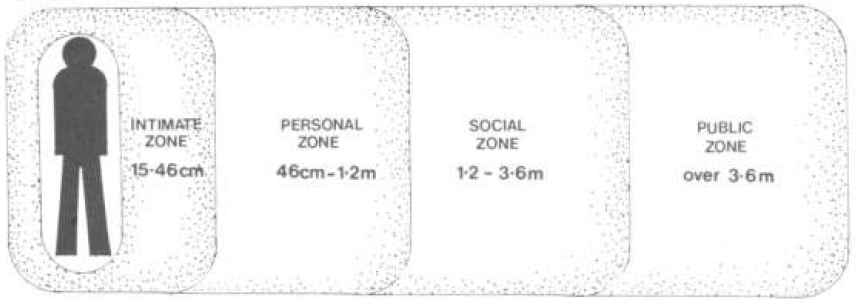 فضاي شخصي
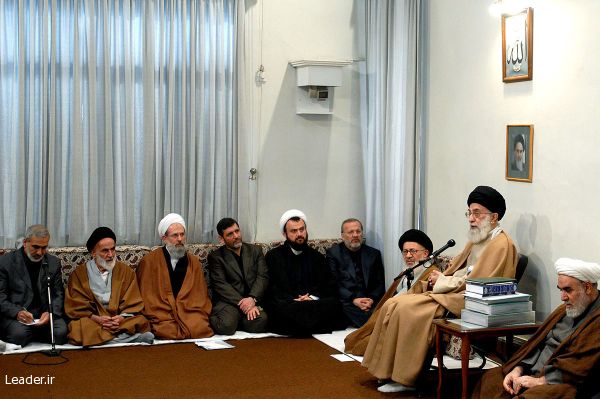 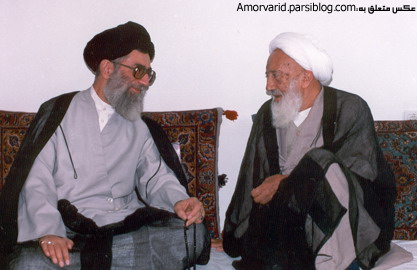 14
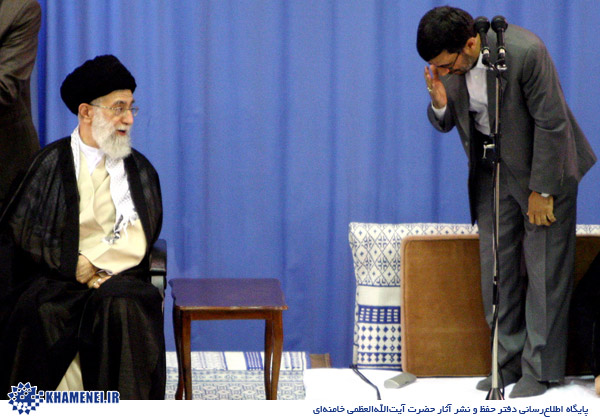 15
فضاي شخصي
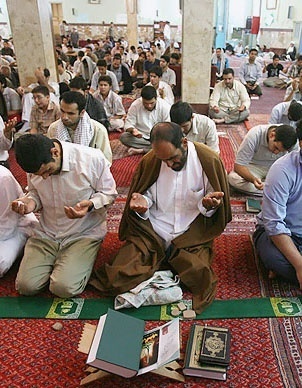 فضاي شخصي
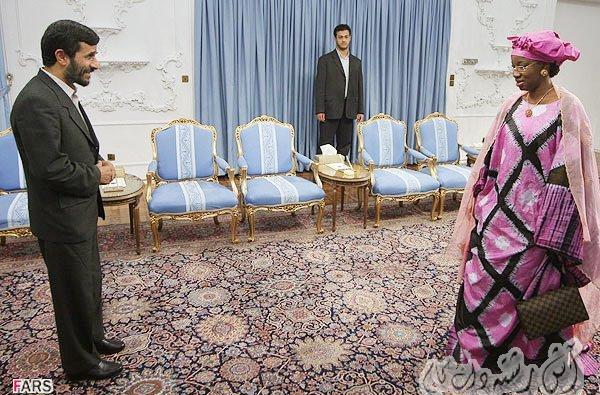 حالات چهره
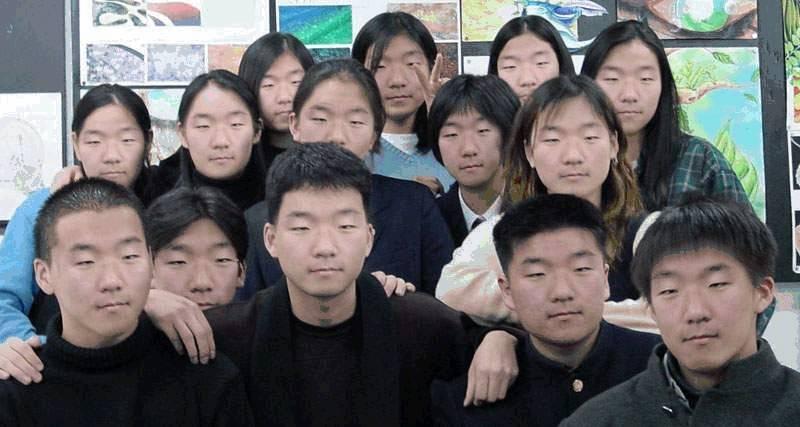 حالات چهره
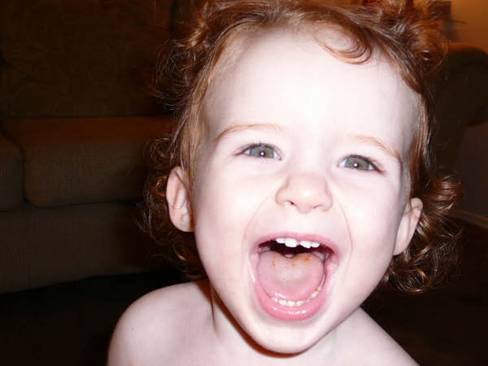 حالات چهره: خشم
حالات چهره: بيزاري
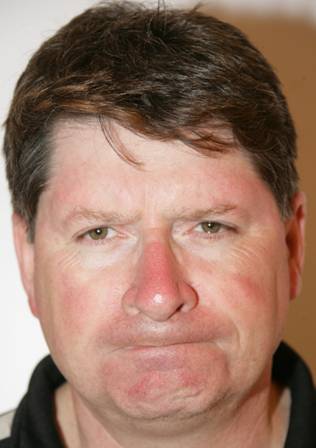 حالات چهره: اندوه
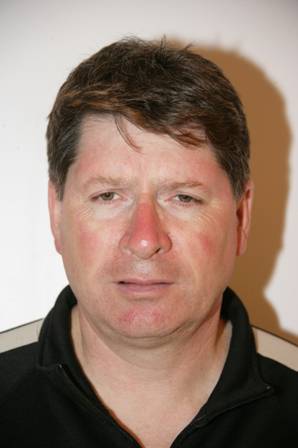 حالات چهره: ترس
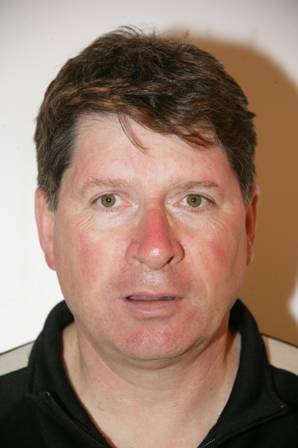 حالات چهره: Poker Face
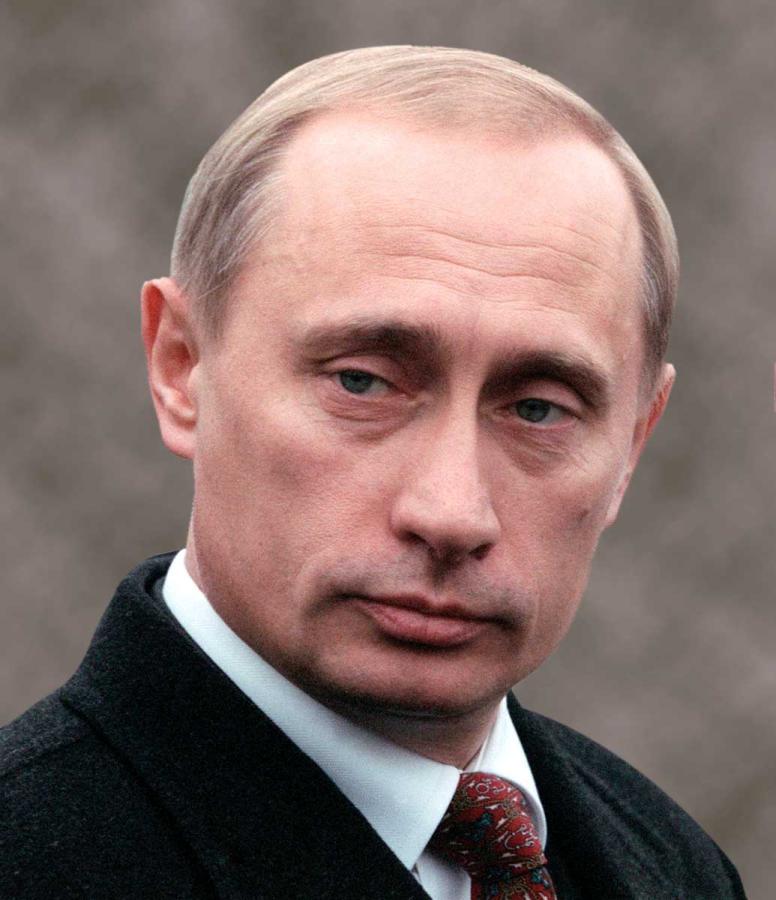 حالات چهره
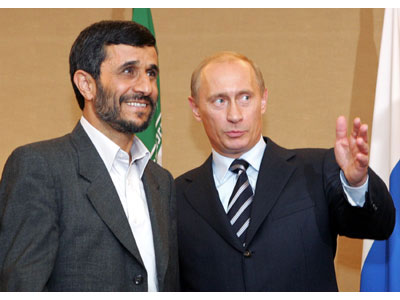 حالات چهره
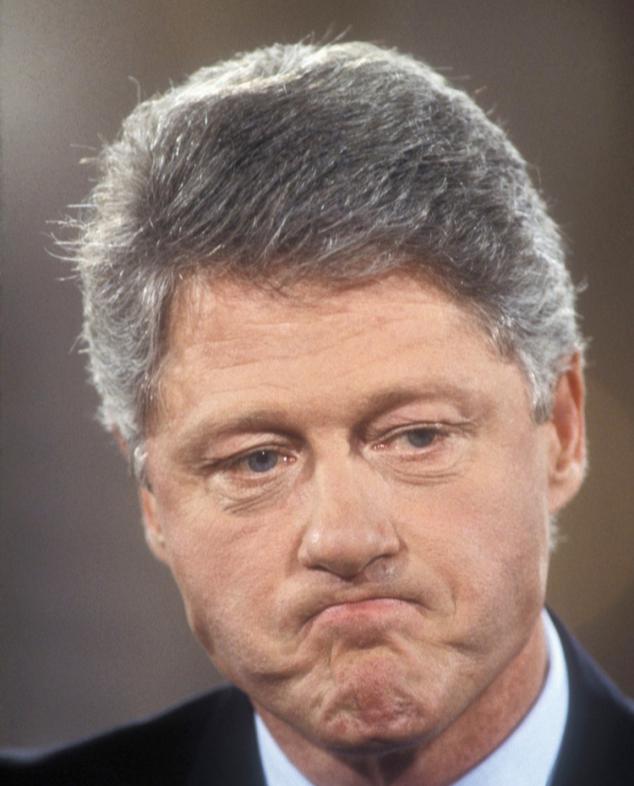 حالات چهره
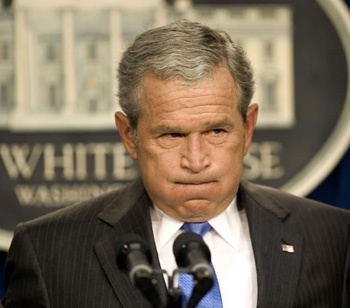 حالات چهره
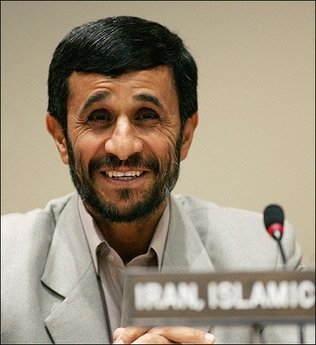 حالات چهره
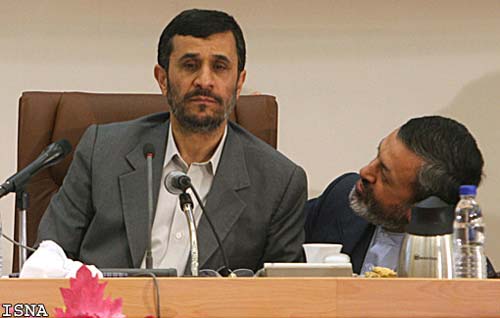 حالات چهره
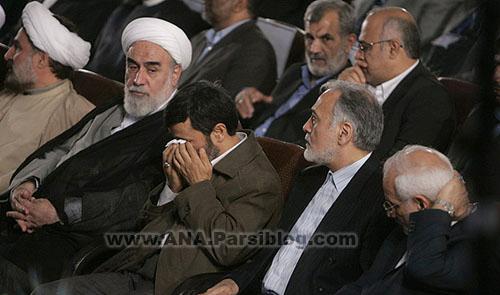 حالات چهره
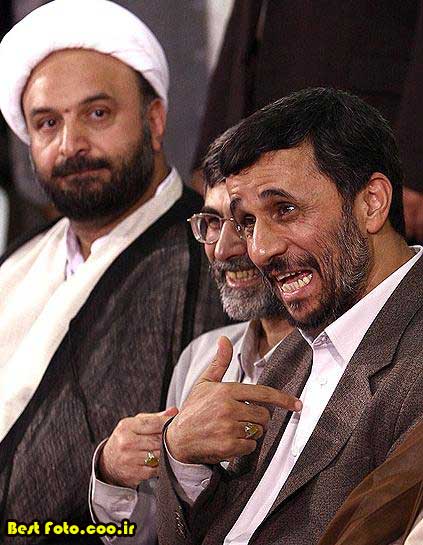 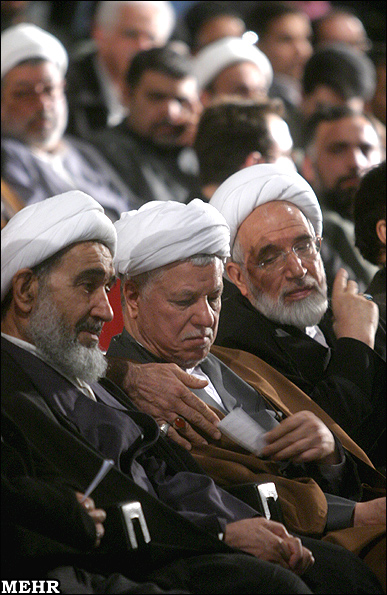 حالات دست
پذيرا بودن، آمادگي براي كمك به ديگران،
حالات دست
آرام كردن يا متوقف ساختن
حالات دست
ناراحتي يا احساس منفي
حالات دست
احساس اطمينان
اصولا“ وقتي فرد در حال صحبت يا ايده دادن است، دست را بالا مي گيرد
[Speaker Notes: -Used by individuals who feel confident.
-When steepled hands are in raised position, the individual is usually speaking (offering ideas, comments, etc.).
-When steepled hands are in lowered position, individual usually is listening.
-Researchers have noted that women tend to use the lowered steeple position more than the raised position.]
حالات دست
داشتن اطمينان
[Speaker Notes: -When individual holds both hands behind back, this signals confidence.
-Note that this position allows individual to expose trunk of his/her body and signals unconscious act of fearlessness.]
حالات دست
تلاش براي آرام كردن خود
هر چه دست بالاتر برود، فرد در تلاش بيش‌تر براي آرام كردن خود است
[Speaker Notes: -These gestures indicate an attempt at self-control (hence the phrase, “Get a grip on yourself”).
-Generally speaking, the higher the hand grips the arm, the angrier the individual and the greater the attempt at self-control.]
حالات دست
نمايش شصت از لباس، نشانه‌ي برتري يا تسلط است.
[Speaker Notes: -Presentation of thumbs is a gesture, which signals superiority or dominance.
-Often displayed from pockets and usually part of gesture cluster that signals an authoritative attitude.]
حالات دست و صورت
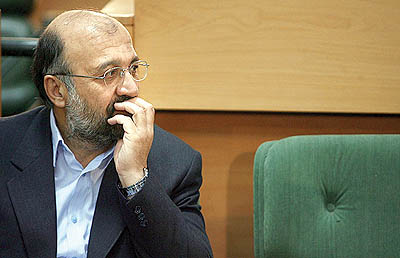 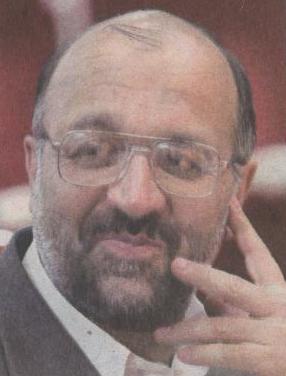 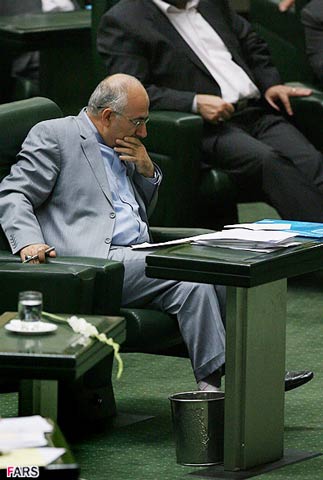 حالات دست و صورت
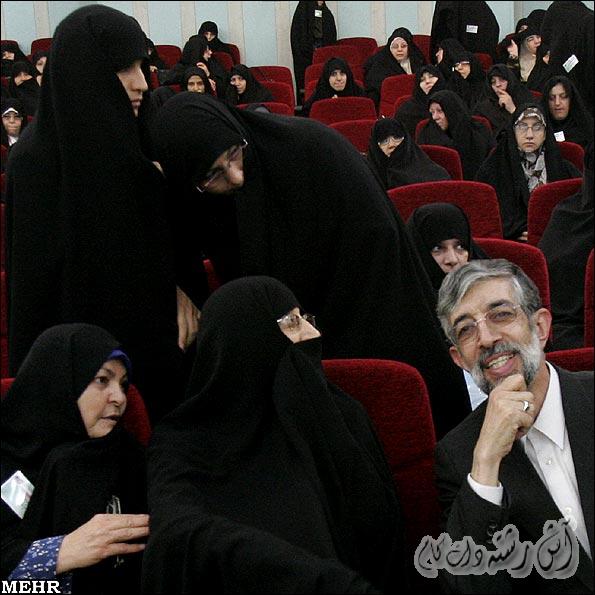 حالات دست و صورت
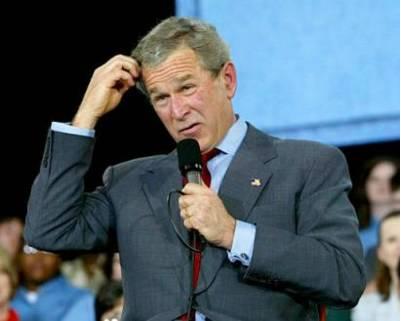 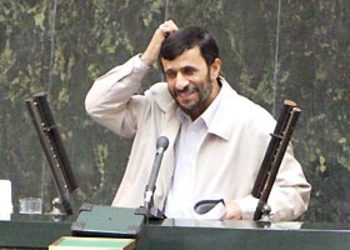 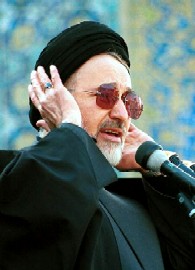 حالات دست و صورت
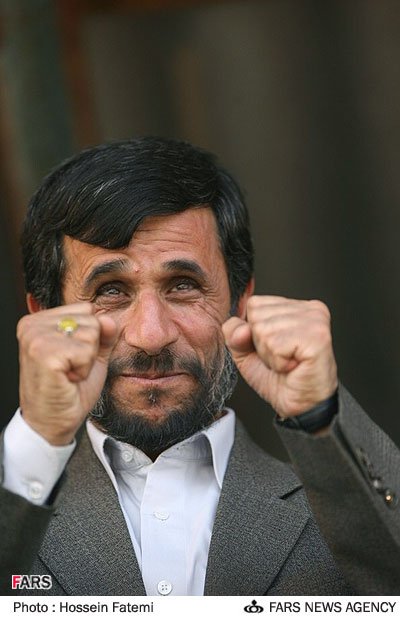 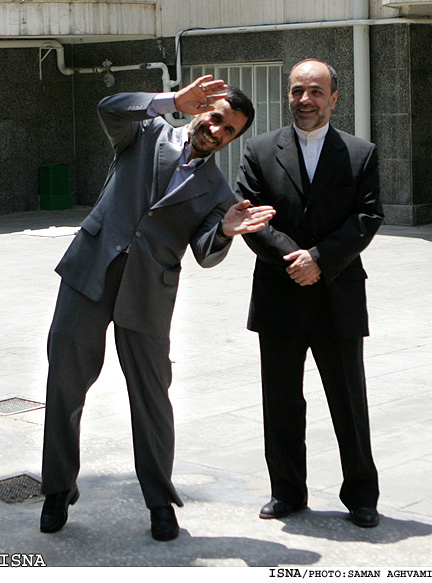 حالات دست و صورت
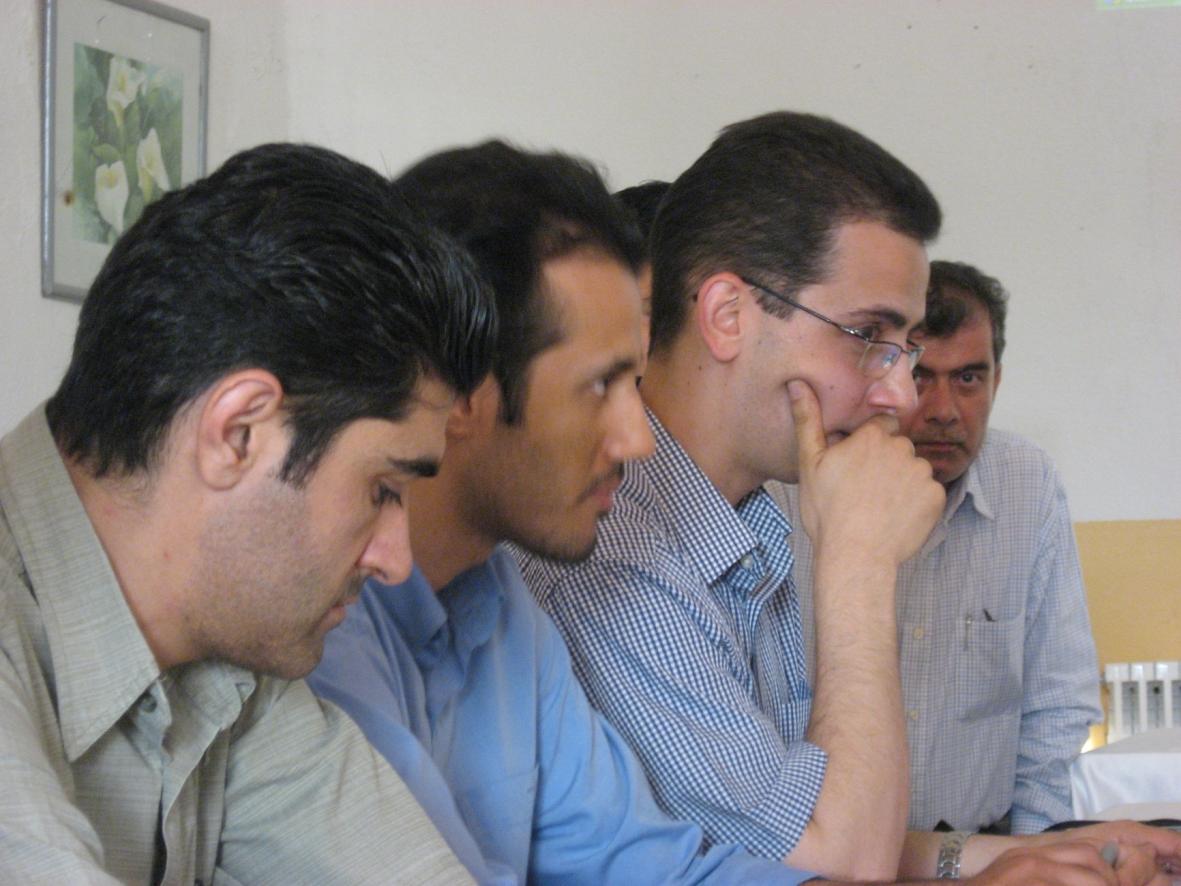 حالات دست و صورت
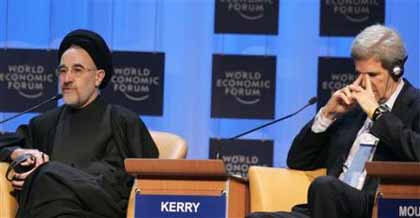 حالات دست و صورت
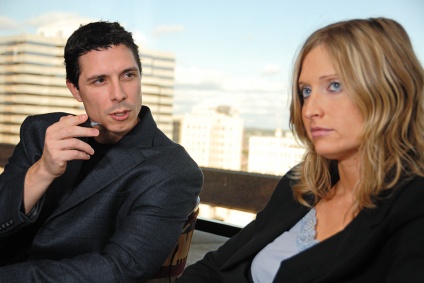 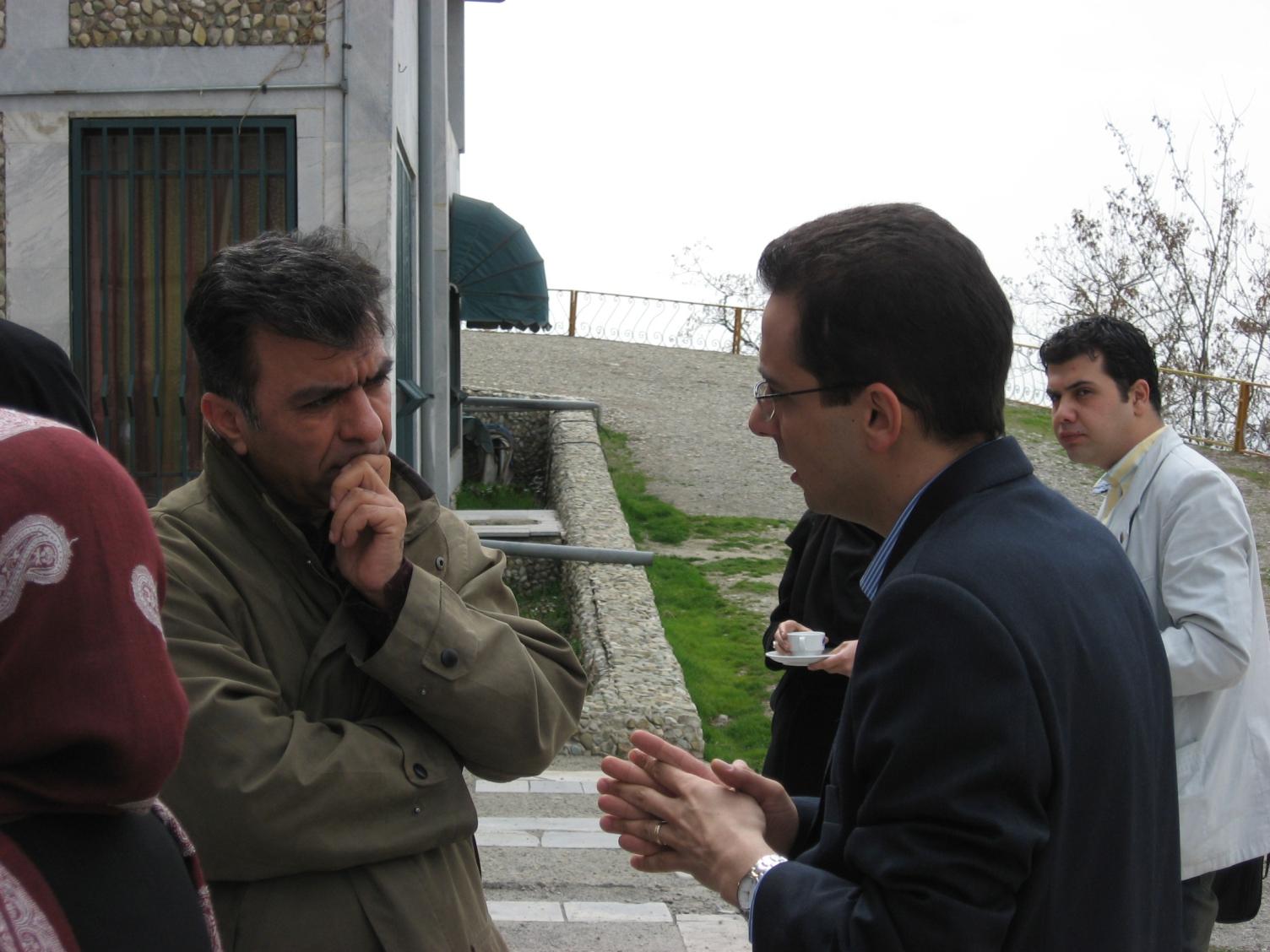 حالات دست و صورت
حالات دست و صورت
كودكان وقتي دروغ مي‌گويند با دست، دهان خود را مي پوشانند
حالات دست و صورت
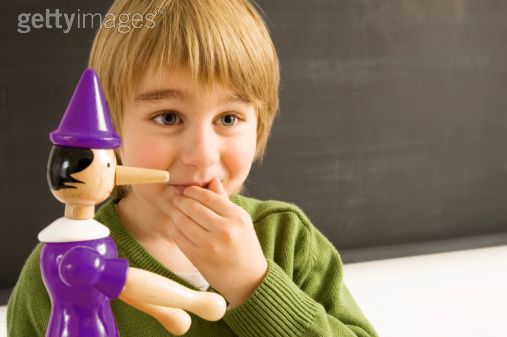 حالات دست و صورت
با افزايش سن، دست را به اطراف دهان مي‌برند
حالات دست و صورت
در بزرگ‌سالي دست را نزديك لب مي‌برند.
تا به حال، به حركات دولت‌مردان دقت كرده ايد؟
حالات دست و صورت
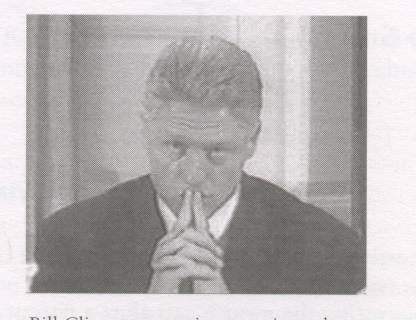 حالات دست و صورت
تحت فشار بودن يا احساس نااطميناني كردن
[Speaker Notes: -A signal that he/she is under pressure or feeling insecure.]
حالات دست و صورت
احساس آزردگي يا بي تفاوتي
هر چه بيش‌تر وزن سر بر دست باشد، اين احساس شديد تر است
[Speaker Notes: -Resting jaw and cheek against hand as though to support weight of head.
-The more assistance from the hand, the greater degree of boredom.]
حالات دست و صورت
علاقه مندي به موضوع
زنان نسبت به مردان، بيش‌تر سر خود را خم مي كنند
[Speaker Notes: -If the hand is closed and resting on cheek with index finger extended towards temple (and not used as head support), this indicates interest.
-Men tend to hold their head in a vertical position, whereas women tend to tilt their head when using this gesture.]
حالات دست و صورت
تصميم گيري و قضاوت
[Speaker Notes: -One hand moves to lower jaw and begins chin-stroking.]
حالات دست و صورت
دروغ گفتن بسيار ناشيانه
شنونده اعتقادي به شما ندارد!
[Speaker Notes: -When an individual’s hand covers mouth (partially or entirely).
-A signal that he/she is exaggerating or lying.
-If, however, someone covers his/her mouth while you are speaking, it indicates that listener doesn’t believe you!]
حالات دست و صورت
شكلي از حركت اسلايد قبل است
تحريك اعصاب بيني به دليل دروغ گفتن
[Speaker Notes: -A modified version of mouth guard gesture.
-May be physiological reason for this gesture: researchers determined that lying can cause sensitive nerve endings at base of nose to tingle and itch.]
حالات دست و صورت
اغواي ديگران و طفره رفتن از تماس چشمي
[Speaker Notes: -A subconscious gesture that is used when a person is intentionally trying to deceive others.
-Whereas a teenager  will obviously look down at his/her feet when trying to deceive, an adult might rub the corner of his/her eye which allows a break in eye contact.]
حالات دست و صورت
ناخوشايندگي از آنچه مي شنود
[Speaker Notes: -A subconscious gesture that indicated the individual is perplexed about what he/she is hearing.]
حالات دست و صورت
گاهي هنگام دروغ گويي به كار مي رود
گاهي علامت آزردگي و خشم است
[Speaker Notes: Has a couple of meanings:
-Sometimes people who are lying will rub back of neck while looking down and avoiding your gaze.
-Other times this gesture is a signal of frustration or anger (“pain in the neck”).]
حالات دست و صورت
آرامش
احساس برتري و نگاه از بالا
[Speaker Notes: -Clasped hands behind head is an indication that the individual is relaxed.
-If individual is also leaning back and has chin lifted, this indicates feeling of superiority or smugness.]
حالات دست و صورت
اصولا“ وقتي انجام مي‌شود كه احساس خوبي به طرف مقابل دارد
[Speaker Notes: -Absent-minded running of fingers through hair or swishes hair behind shoulders with a toss of the head is an unconscious gesture that  occurs when an individual finds someone attractive.]
حالات دست و صورت
علامت عصبي بودن است
گاهي فرد با گردن بند بازي مي كند
[Speaker Notes: -This is generally a sign of nervous distraction.
-A variation of this is the twisting of a neck chain.]
دست دادن
Dominance
دست دادن
Submission
دست دادن
Equality
دست دادن
Glove
[Speaker Notes: -Demonstrated by initiator clasping both hands around the recipient’s hand.
-It is intended to give impression of companionship and warmth.
-Sometimes referred to as “politician’s handshake”.]
دست دادن
[Speaker Notes: -Variation of the glove handshake whereby initiator shakes person’s extended hand in conventional fashion while grasping receiver’s upper arm with free hand.
-This too is intended to demonstrate sincerity and warmth but is often seen as a violation of personal space.]
دست دادن
Knuckle Cruncher
[Speaker Notes: -The hallmark of aggressive handshake whereby one or both participators firmly squeeze offered hand.
-Sometimes referred to as the “Texas Vice”.
-Thought to be due to socialization process which encourages boys to demonstrate their assertive, powerful, “manly” attributes.]
دست دادن
“Dead Fish”
[Speaker Notes: -The hallmark of passive handshakes.
-Carries negative connotations and generally considered to demonstrate weak, apathetic, or submissive individual.
-Traditionally an acceptable handshake for women.]
دست دادن
Fingertip Clasp
[Speaker Notes: -Occurs when one party stops short of grasping other participant’s palm and instead clasps his/her fingers.
-Sometimes happens when one party “misses his/her mark due to lack of confidence or nervousness.
-Other times, this technique is used when people want to maintain spatial distance and less intimacy.]
دست دادن
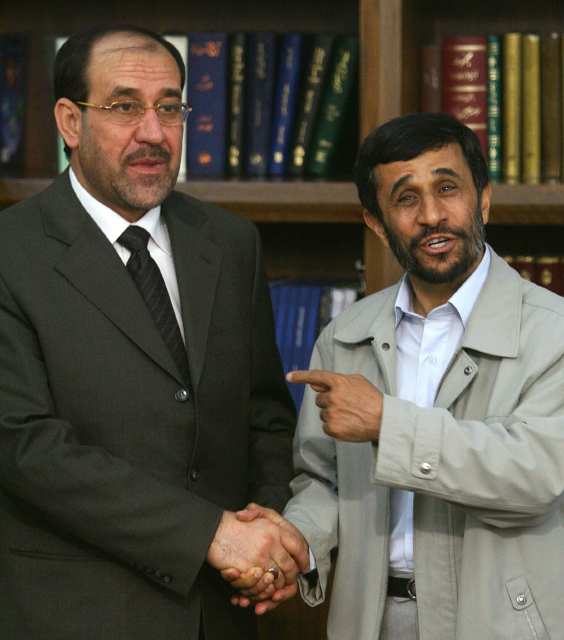 دست دادن
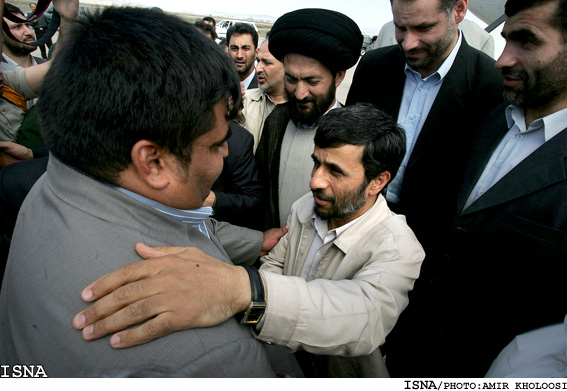 79
دست دادن
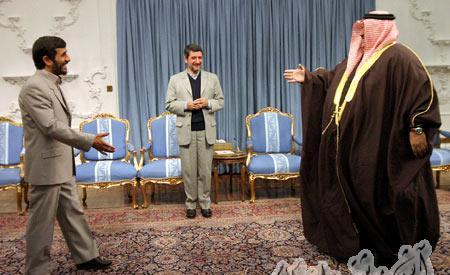 دست دادن
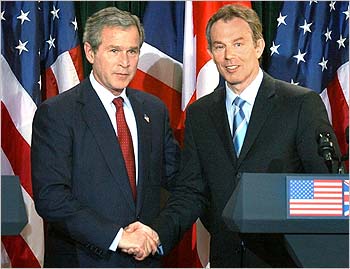 دست دادن
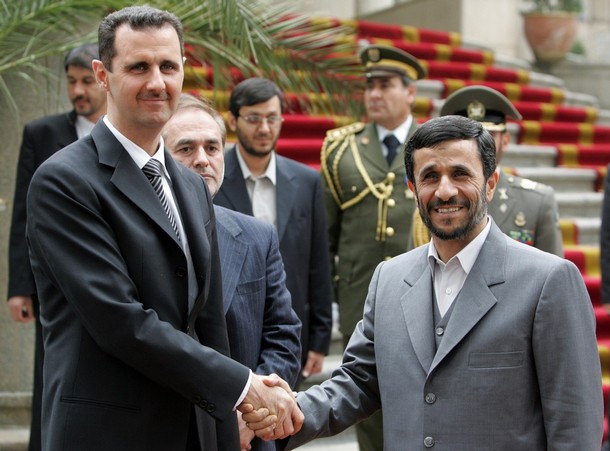 دست دادن
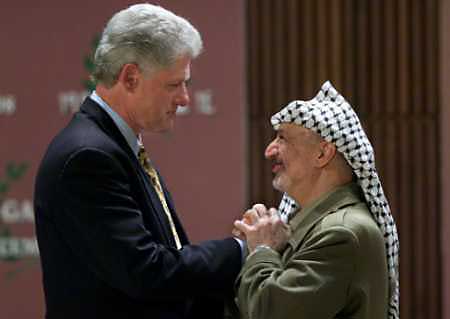 حالات دست و بدن
سرما
 احساس تدافع يا نا اطميناني
[Speaker Notes: -A common posture whereby an individual will casually fold arms across the chest.
-Posture may be in response to the cold.
-More often, this posture signifies a defensive or insecure attitude.
-If both hands are tucked under armpits, this generally signifies a response to the cold.]
حالات دست و بدن
مشت گره كرده احساس دشمني و تدافعي را نشان مي دهد
 اين احساس گاهي با حالات چهره و لب همراه است
[Speaker Notes: -The clenched fists indicate defensive and hostile feelings.
-This posture might also be accompanied by clamped jaw and flushed face.]
حالات دست و بدن
اصولا“ احساس نااطمينان و ترس را نشان مي‌دهد
[Speaker Notes: This variation of arm folding usually indicates insecurity and fear]
نشستن
آسوده نشستن
[Speaker Notes: -A relaxed social leg crossing posture that is assumed by both men and women in Europe.
-Generally in America, this posture is limited to females and thought to be essentially effeminate.]
نشستن
آسوده نشستن
 اصولا“ آقايان به اين شكل مي‌نشينند
 براي آسيايي‌ها اين شكل نشستن چندان جالب نيست
[Speaker Notes: -Sometimes referred to as the “cowboy” pose and is a predominately male form of leg crossing in the Western world (particularly in US).
-This posture is not acceptable in Middle East since any display of the sole of a shoe is an insult.]
نشستن
آسوده نشستن
 اصولا“ خانم‌ها به اين شكل مي‌نشينند
[Speaker Notes: -A posture where legs are crossed at the knee and the free foot is tucked behind the ankle of the stationary leg or locked to front leg of the chair.
-Generally women will assume this posture.
-Many women will sit like this when cold.
-Some women will assume this posture when they are nervous or defensive.
-The foot acts like an anchor and provides a pseudo form of security.]
نشستن
بهترين و مودبانه تريت شيوه‌ي نشستن
[Speaker Notes: -This is considered the most polite, demure form of leg crossing.
-Used by people posing for formal pictures and sends a message of proper form and decorum.]
نشستن
به همراه تكان دادن پا: بي قراري، عصبي بودن و ...
[Speaker Notes: -Repetitive tapping or wagging of the foot is an indication of impatience, boredom, or nervousness.
-The redundant foot movements are said to reflect a latent desire to run away.]
مثال: حالت تدافعي
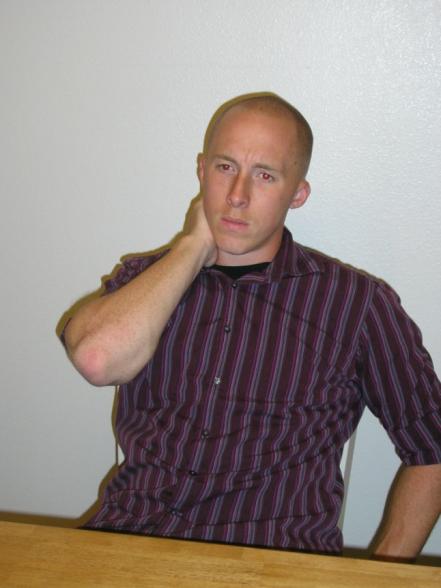 مثال: تصميم گيري
مثال: تصميم گيري
مثال: همكاري و مشاركت
مثال: آزردگي و خستگي
مثال:  خويشتن‌داري
مثال: اطمينان و احساس برتري
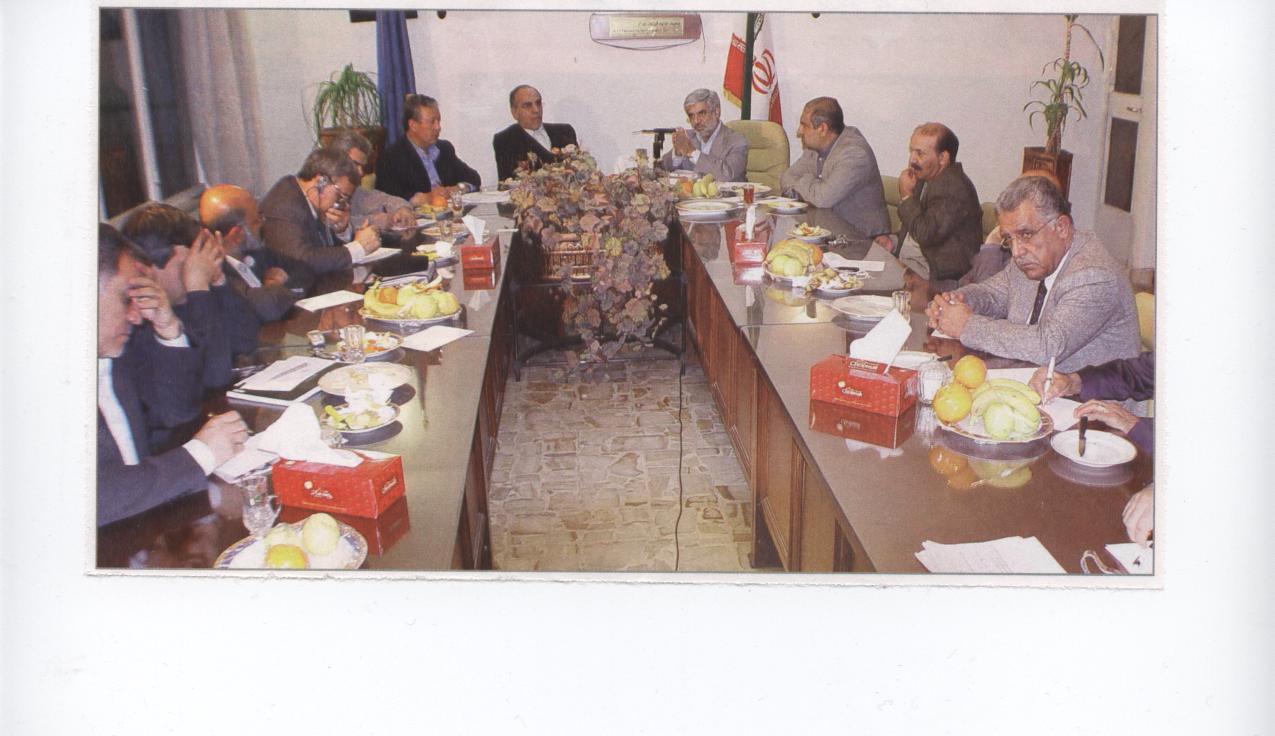 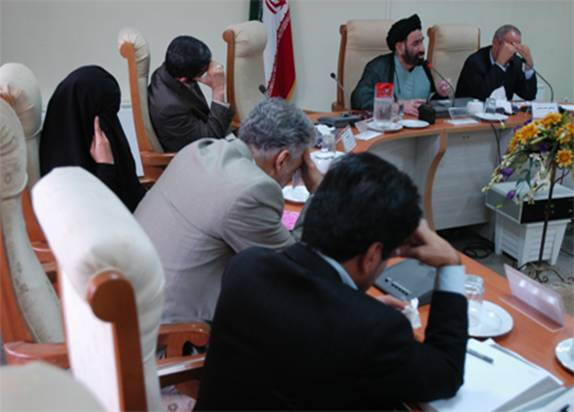 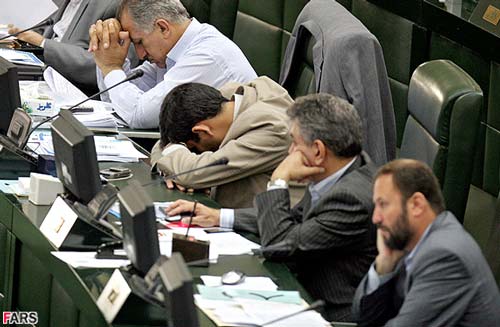 101
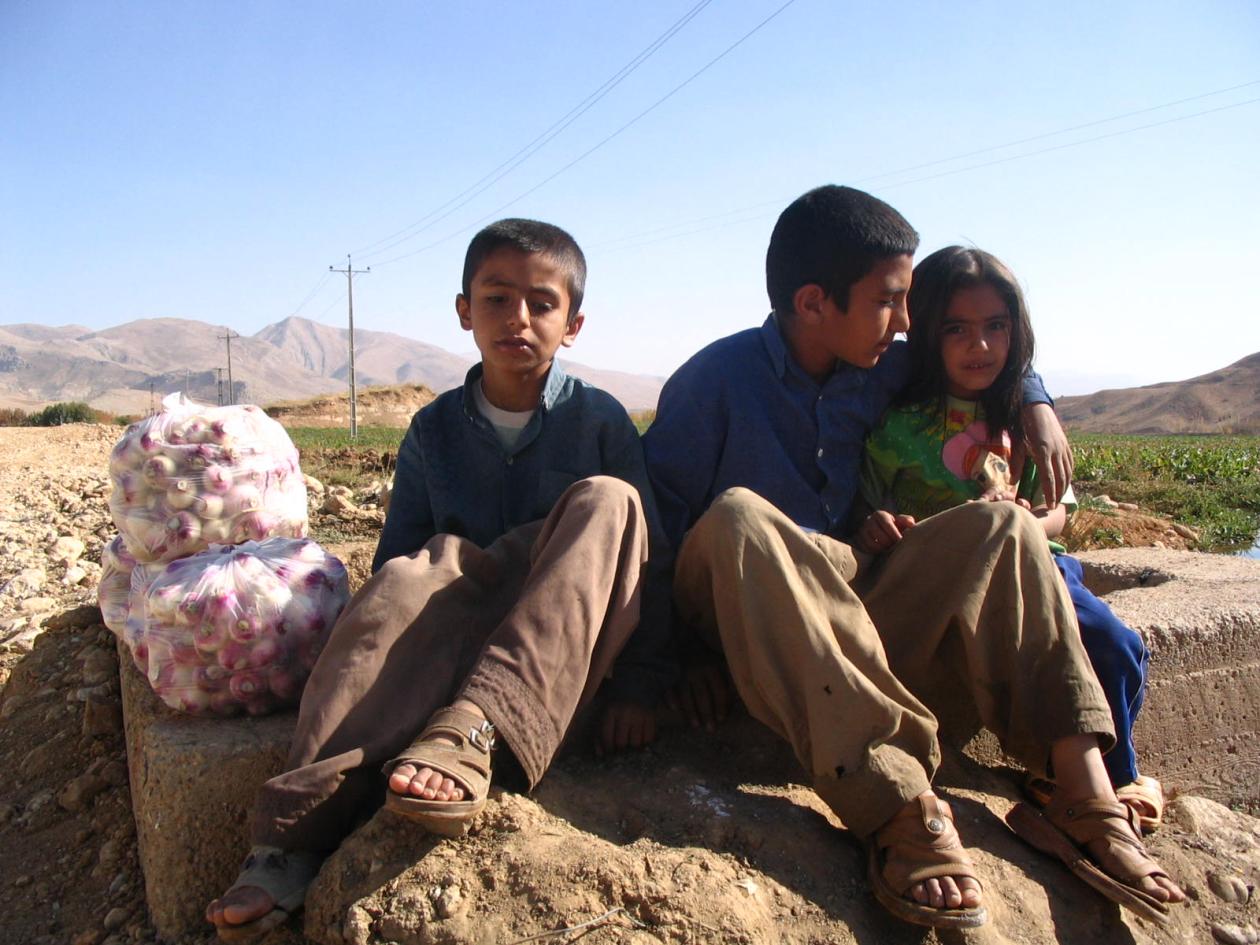 102
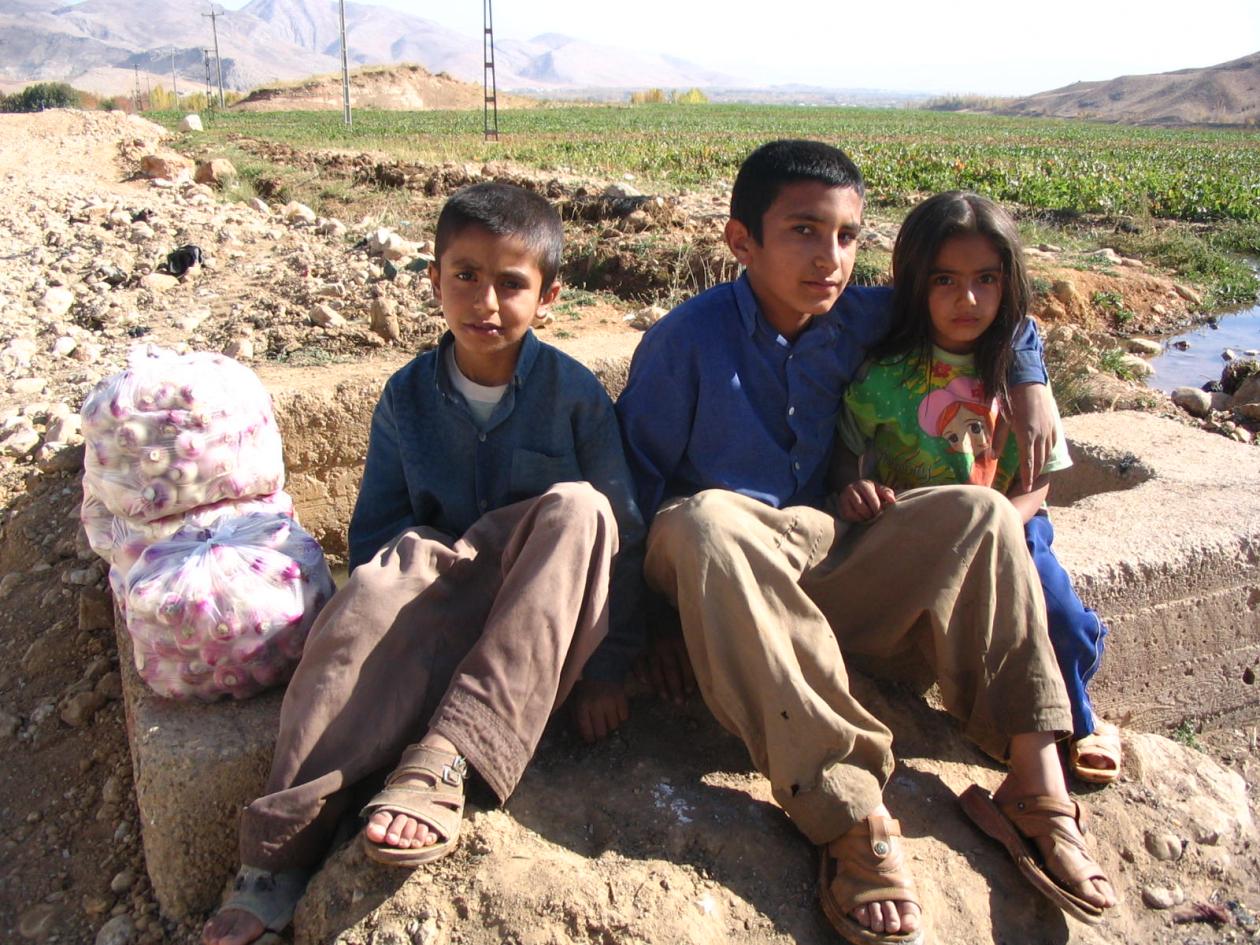 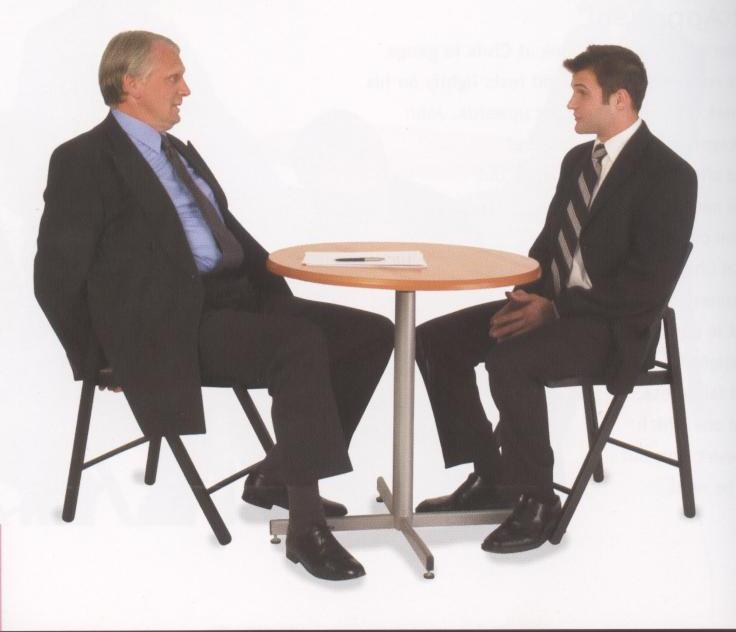 مشاهده:
چند فيلم كوتاه درباره‌ي زبان حركات بدن
بخش سوم: 
تفاوت‌هاي زنان و مردان در ارتباطات
مقدمه:
نشستن در رستوران و نگاه به ميز كناري
زنان به خوبي مي‌فهمند طرف مقابل چه احساسي دارد، اما آقايان تا زماني كه گريه را نبينند، متوجه نمي شوند
مشاهده‌ي تار موي طلايي از فاصله‌ي پنج متري و نديدن تير چراغ برق هنگام پارك كردن
غارنشيني انسان طي چندين هزار سال
دامنه‌ي ديد زن و مرد:
دامنه‌ي ديد 45 درجه‌اي آقايان و 180 درجه‌اي خانم‌ها








آيا مردان چشم چران‌اند؟
ديد مناسب‌تر آقايان در مسافت‌هاي طولاني
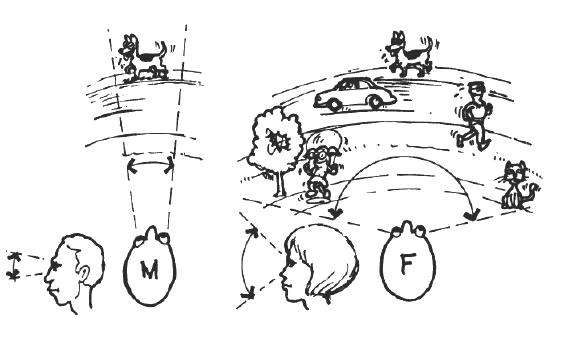 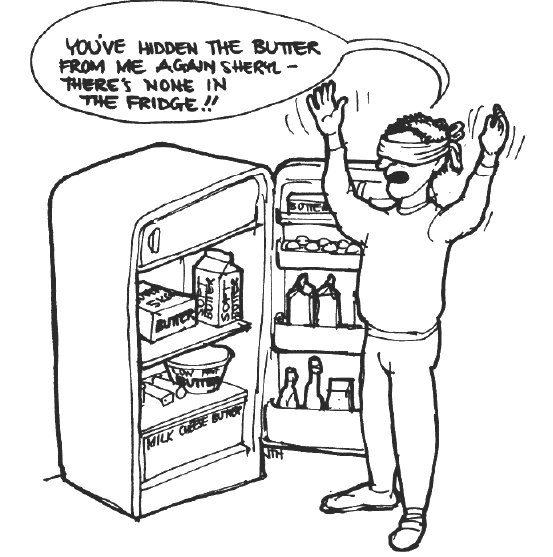 شنيدن در مردان و زنان:
گوش زنان به مراتب تيزتر از مردان است.
صداي چك چك آب زنان را ديوانه مي‌كند، اما بر خواب مردان اثري ندارد.
در گفت و گوي متقابل، زنان مي‌توانند هم حرف طرف مقابل را بشوند و هم جاي ديگري را زير نظر داشته باشند.
مردان حتا اگر صداي به هم خوردن ظرف‌ها بيايد، نمي‌توانند صحبت‌هاي طرف ديگر را بشوند.
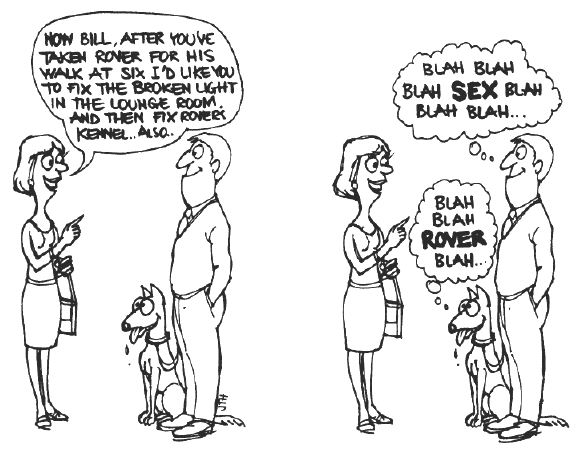 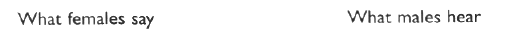 مهارت زنان و مردان در درك زبان حركات بدن:
تحقيقات نشان مي‌دهد به ازاي هر مردي كه بتواند لحن كلام و زبان حركات بدن طرف مقابل را تشخيص دهد، هشت زن قادر به اين كار هستند.
در تحقيقي، فيلم نوزادان بدون صدا براي زنان و مردان پخش شد. تقريبا“ همه مادران توانستند بفهمند نوزاد گرسنه است، درد دارد، خيس است و ... اما كم‌تر از 10 درصد مردان توانستند چند احساس نوزاد را حدس بزنند. تعدادي نيز گفتند كه «بچه مامان‌شو مي‌خوات!».
اين تحقيق براي مادربزرگ‌ها و پدربزرگ‌ها نيز انجام شد، بين 50 تا 70 درصد آنان امتياز مادرها را به دست آوردند، اما عمده‌ي پدربزرگ‌ها حتا نتوانستند نوه‌ي خود را تشخيص دهند!
زنان به خاطر اين قدرت، به سادگي مي‌توانند وقتي مردي دروغ مي‌گويد تشخيص دهند. پس بهتر است آقايان از تلفن يا ايميل استفاده كنند، يا دست كم هنگام دروغ گفتن، پتو روي سر خودشان بكشند!
مردان به جزييات دقت نمي‌كنند!
بازگشت از مهماني و گله زن از رفتار زن سبك سر در مهماني
تفاوت توصيف مهماني از زبان زنان و مردان

جادوي لمس
زنان 4 تا 6 برابر بيش از مردان ميل به لمس يك ديگر هنگام گفت و گو دارند.
زن در عصبانيت به مرد مي‌گويد «به من دست نزن» و مرد علت آن را نمي‌داند!
مردان بي احساس خوانده مي‌شوند
زنان دوست دارند مرد نياز آنان را پيشاپيش حدس بزند
زنان با توجه به توانايي خود، انتظار دارند مردان نيز مانند آنان خواسته‌شان را حدس  بزنند و مردان مي‌گويند «مگر من غيب گو» هستم؟
احساسات زن، با اكثر فعاليت‌هاي مغزي فعال مي‌شود. بنابراين، ممكن است يك زن هنگام پنجرگيري ماشين گريه كند!

مردان در انجام دو كار در يك زمان عاجز اند
فيبرهاي ارتباطي كم‌تري به نسبت زنان بين دو نيم كره‌ي مغز مردان وجود دارد.
گوش مردان هنگام مطالعه كر است.
تفاوت مسواك زدن زنان و مردان
سخن غيرمستقيم در زنان و مردان
مثال انتخاب كفش توسط خانم‌ها
بيان خواسته‌ها به صورت غير مستقيم توسط خانم‌ها
قانون صحبت كردن با مردان: با او ساده صحبت كنيد و فقط يك موضوع براي فكر كردن به او بدهيد.
اگر زني با شما زياد حرف مي‌زند، يعني شما را دوست دارد. اگر با شما صحبت نمي‌كند، قطعا“ دچار دردسر شده ايد!

بيزاري مردان از انتقاد و مقايسه شدن
مردان دوست ندارد انتقاد بشنوند
مردان دوست ندارند با ديگري مقايسه شوند و مي‌خواهند بدون كمك ديگران موفق شوند
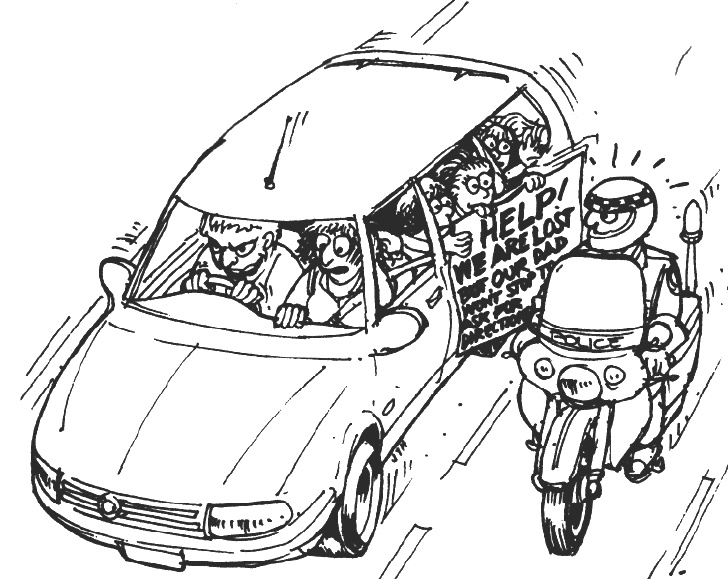 تفاوت‌هاي صحبت كردن در زنان و مردان
دايره‌ي لغات يك دختر سه ساله تقريبا“ سه برابر يك پسر هم سن خود است
مغز مردان به شدت، بخش بندي شده و تفكيك شده است و قدرت جداسازي و نگه‌داري اطلاعات را دارد
تنها راهي كه زن مي‌تواند از دست افكارش خلاص شود، صحبت كردن درباره‌ي آن‌هاست.
زن وقتي صحبت مي‌كند، مي‌خواهد از دست مشكلات خلاص شود و به دنبال راه حل يا نتيجه‌گيري نيست.
وقتي با زن غمگيني رو به رو مي‌شويد، راه حل ارايه نكنيد، فقط نشان دهيد گوش‌تان با اوست.
زنان بايد بدانند وقتي مردي سكوت مي‌كند، سكوت‌اش به معناي بروز مسئله يا مشكل نيست.
يك كمدين مي‌‌گويد: «يك بار براي 6 ماه با همسرم حرف نزدم، چون نمي‌خواستم صحبت او را قطع كنم!»
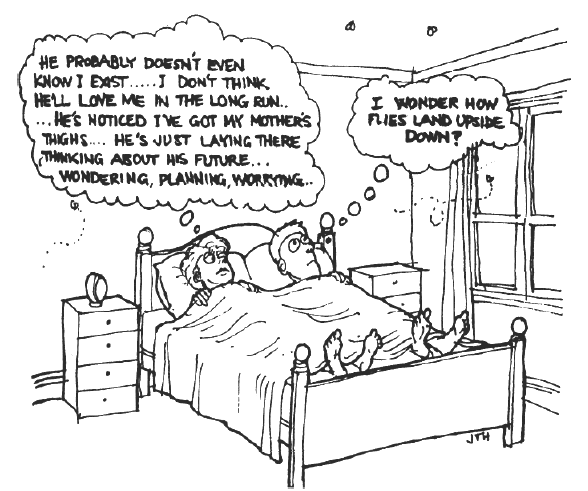 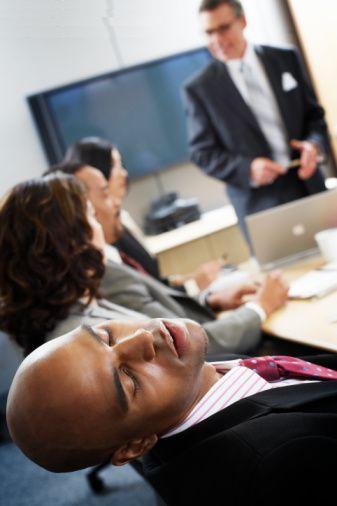 خسته نباشيد